Nonresponse in the Icelandic Labour Force Survey during Covid-19
Conference on new techniques and technologies for statistics 2021

Presented by
Arndís Vilhjálmsdóttir
Expert
Administration & cooperation

in conversation with
Anton Örn Karlsson
Head of Unit
Labour market, living conditions and demography
Covid-19 in Iceland
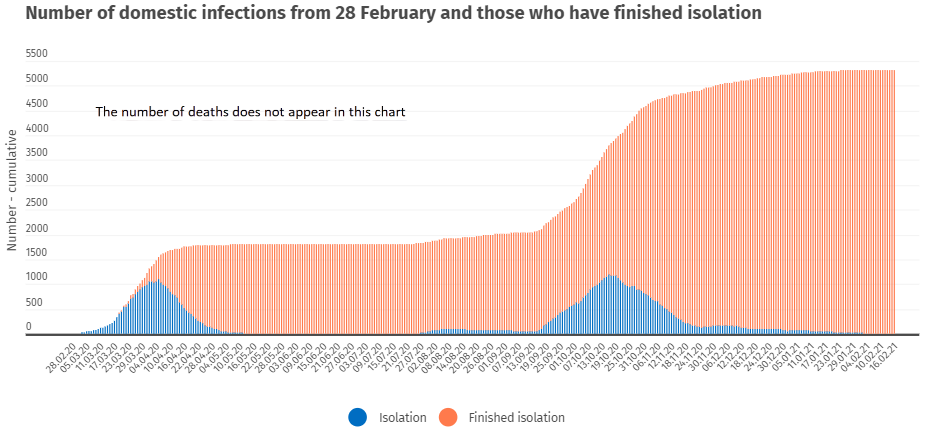 Ref: https://www.covid.is/data
The Icelandic Labour Force Survey (IS-LFS)
Strengths
Challenges
Computer assisted telephone survey („cheap“)
Sample from Registers Iceland 	Population registry
Auxilary data from registry
Registers Iceland
Educational registry
Directorate of Labour
Mismatch between unemployment numbers compared to Directorate of Labour
Bruttosample vs.nettosample
“Unstable“ population estimates
..because of recalculation of weights
Decreasing response rates
Largest decrease among all EU-LFSs since 2011
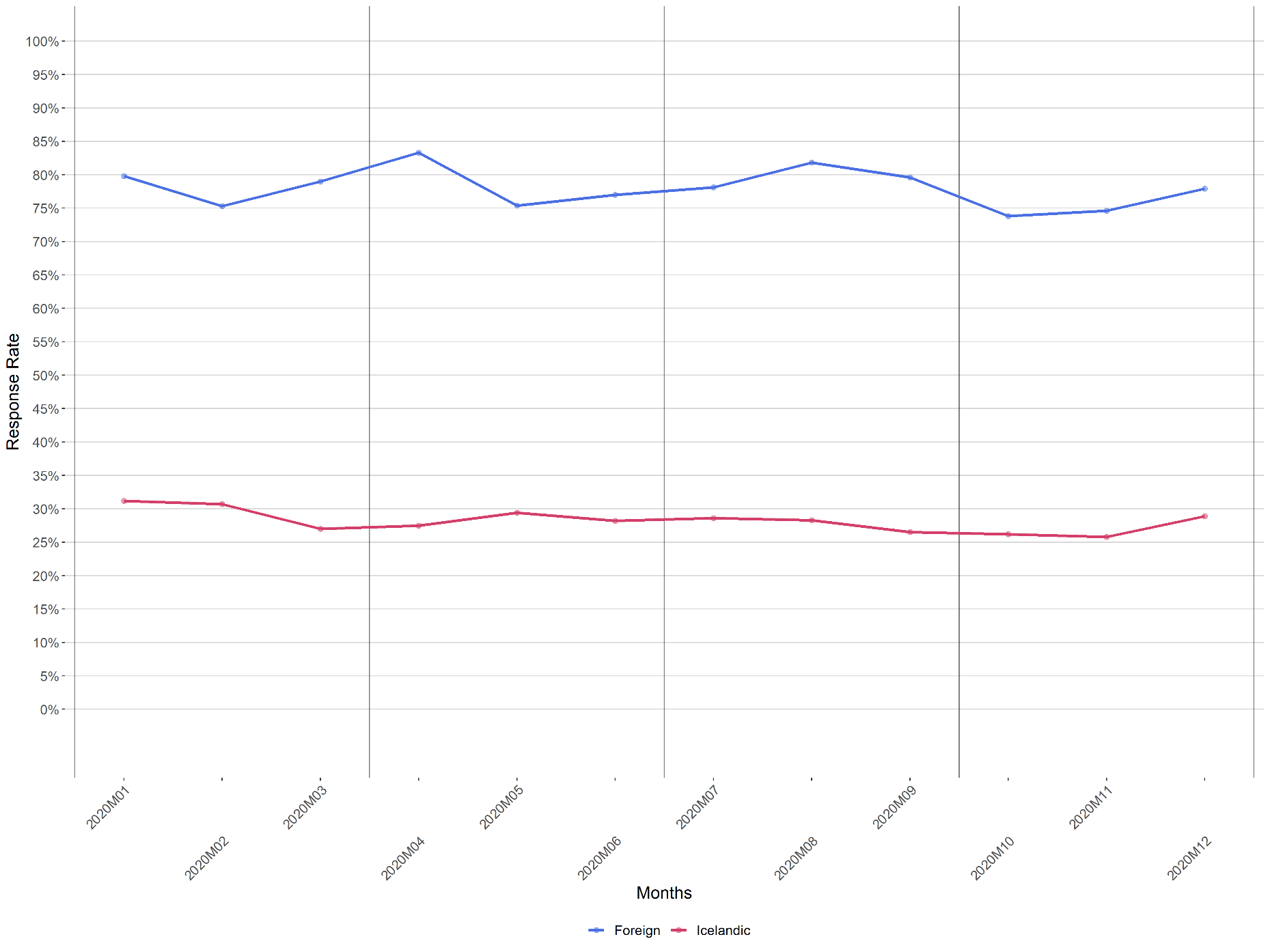 Nonresponse in the IS-LFS during Covid-19
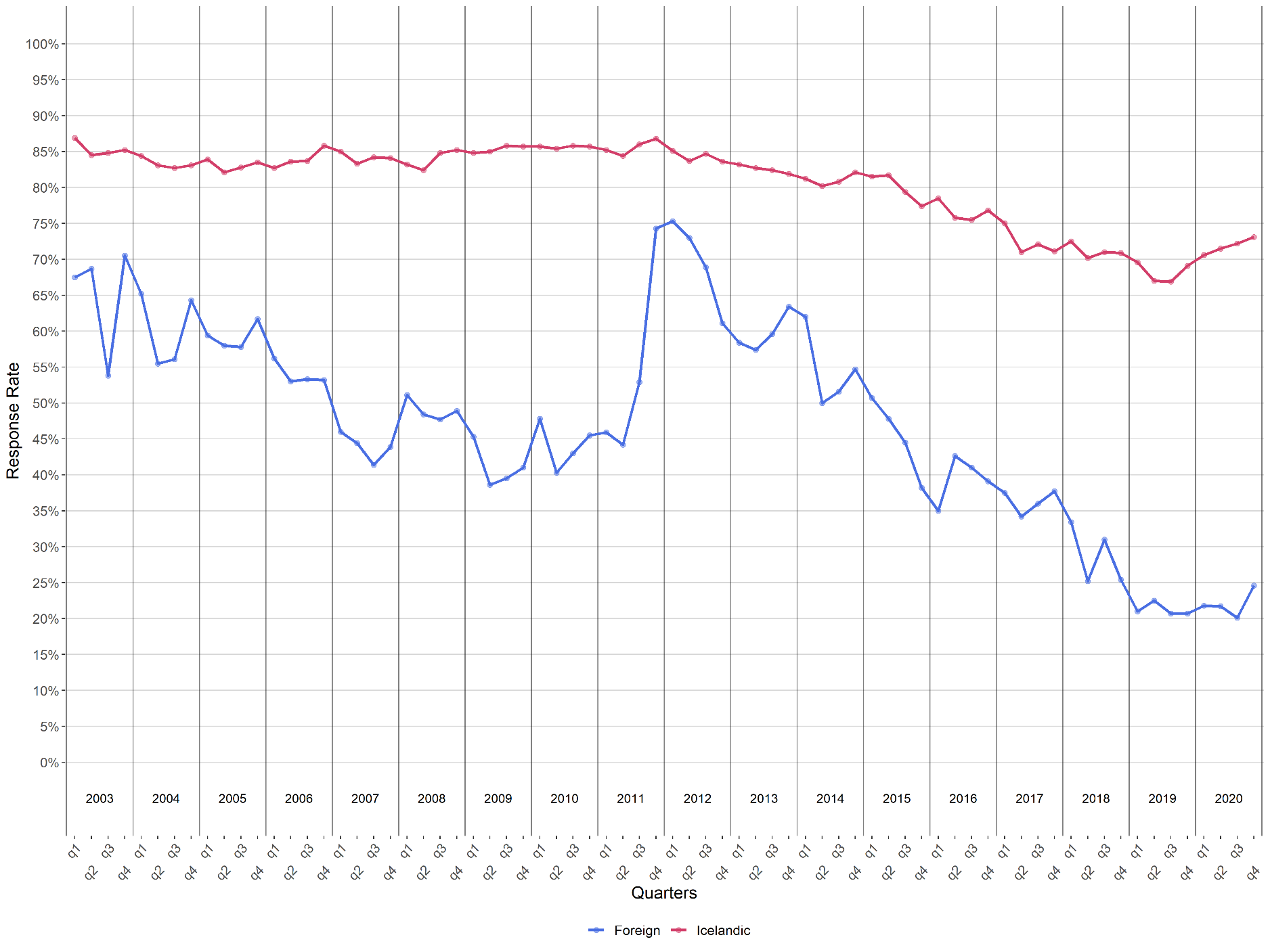 Response rates in the IS-LFS by nationality
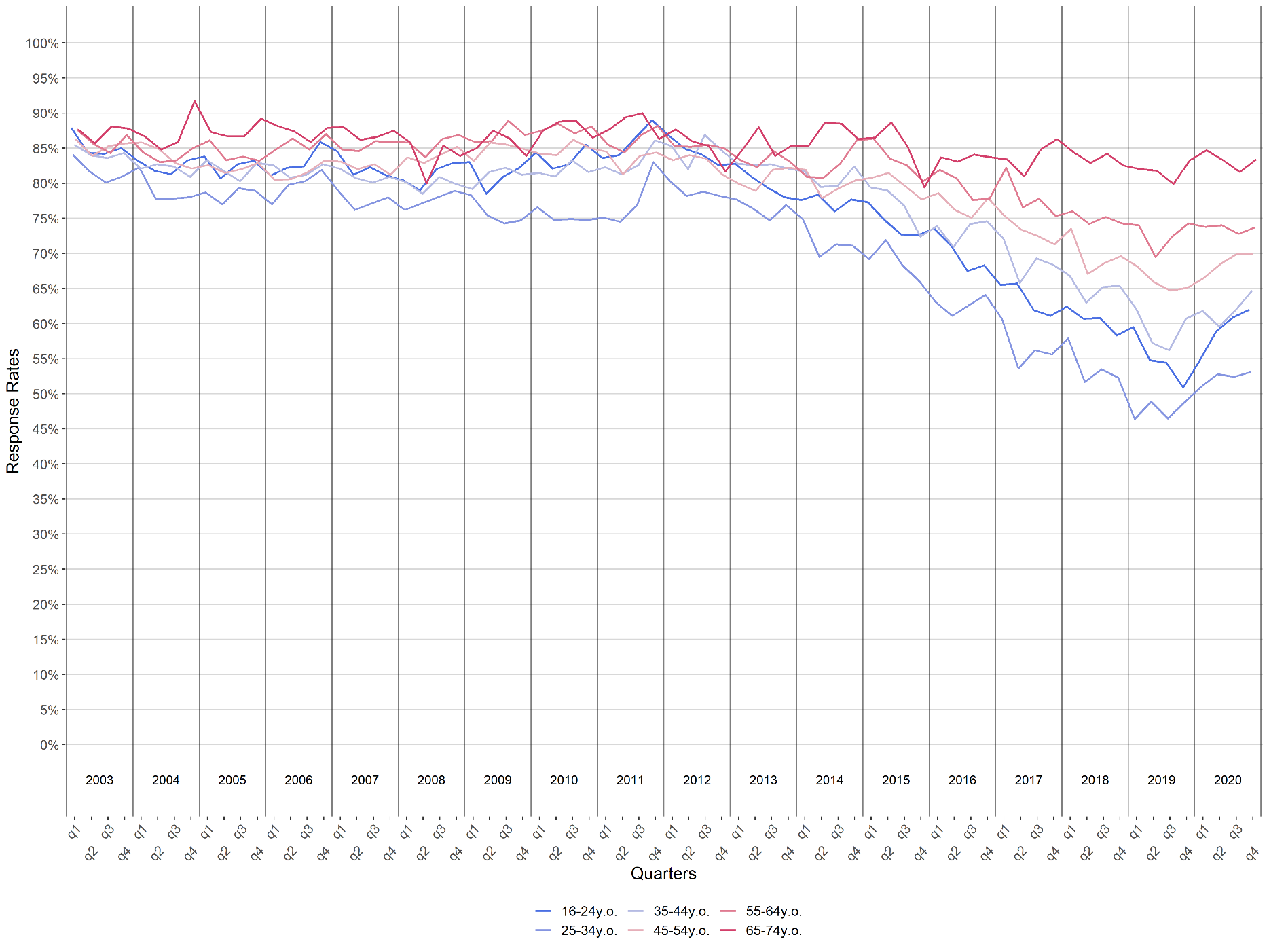 Response rates in the IS-LFS by age
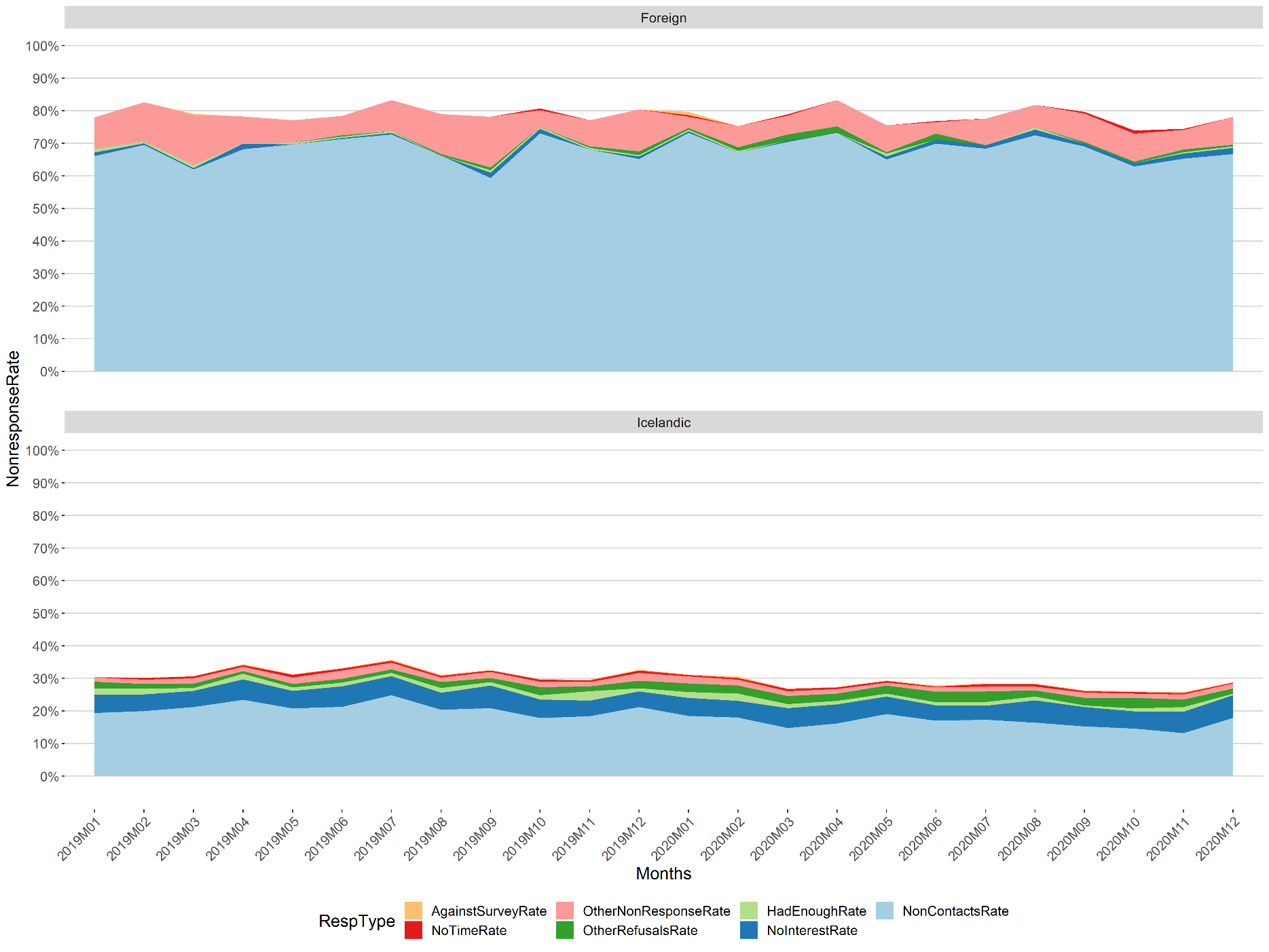 Figure 4. Type of nonresposne by nationality
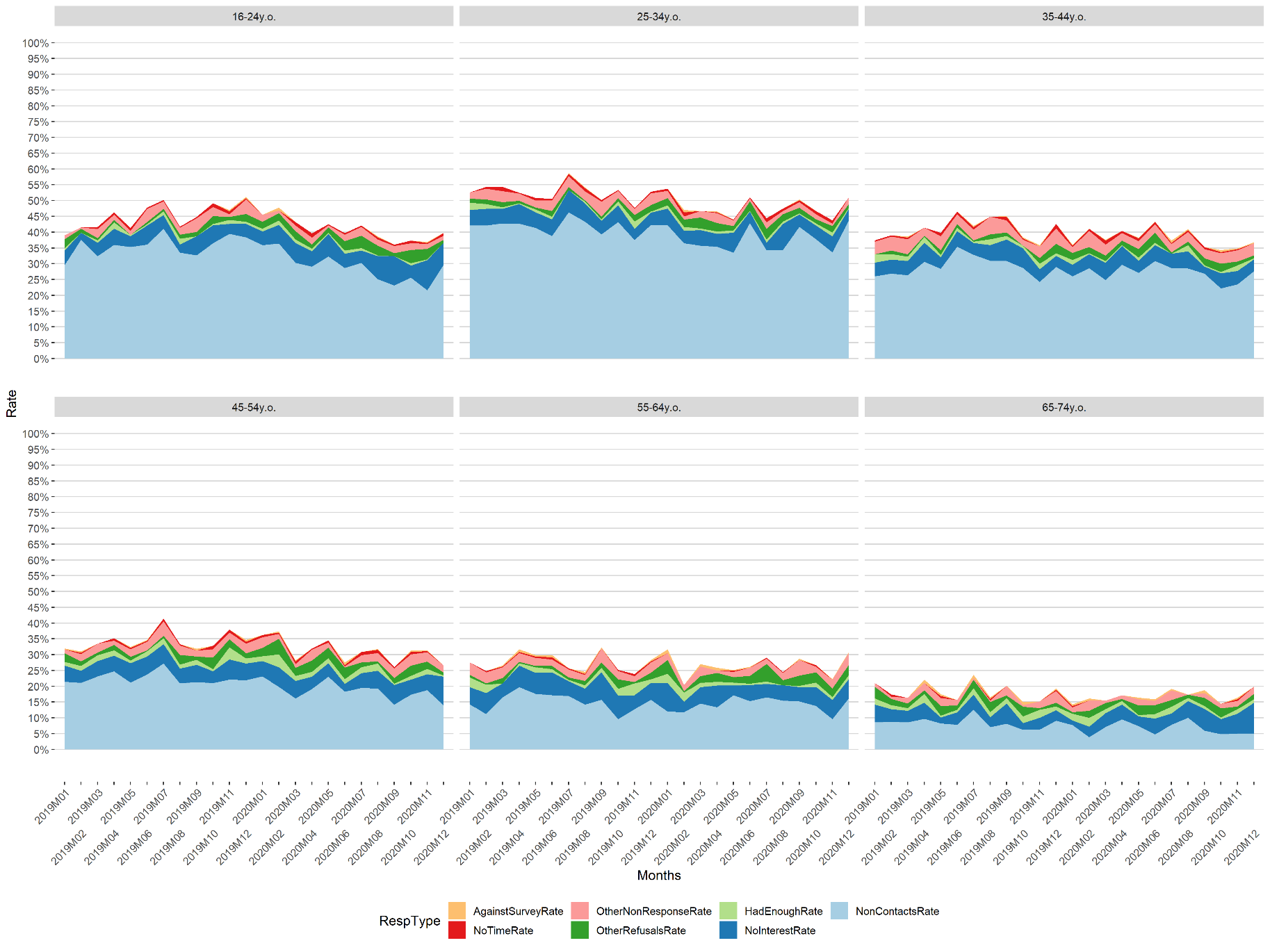 Type of nonresposne by age